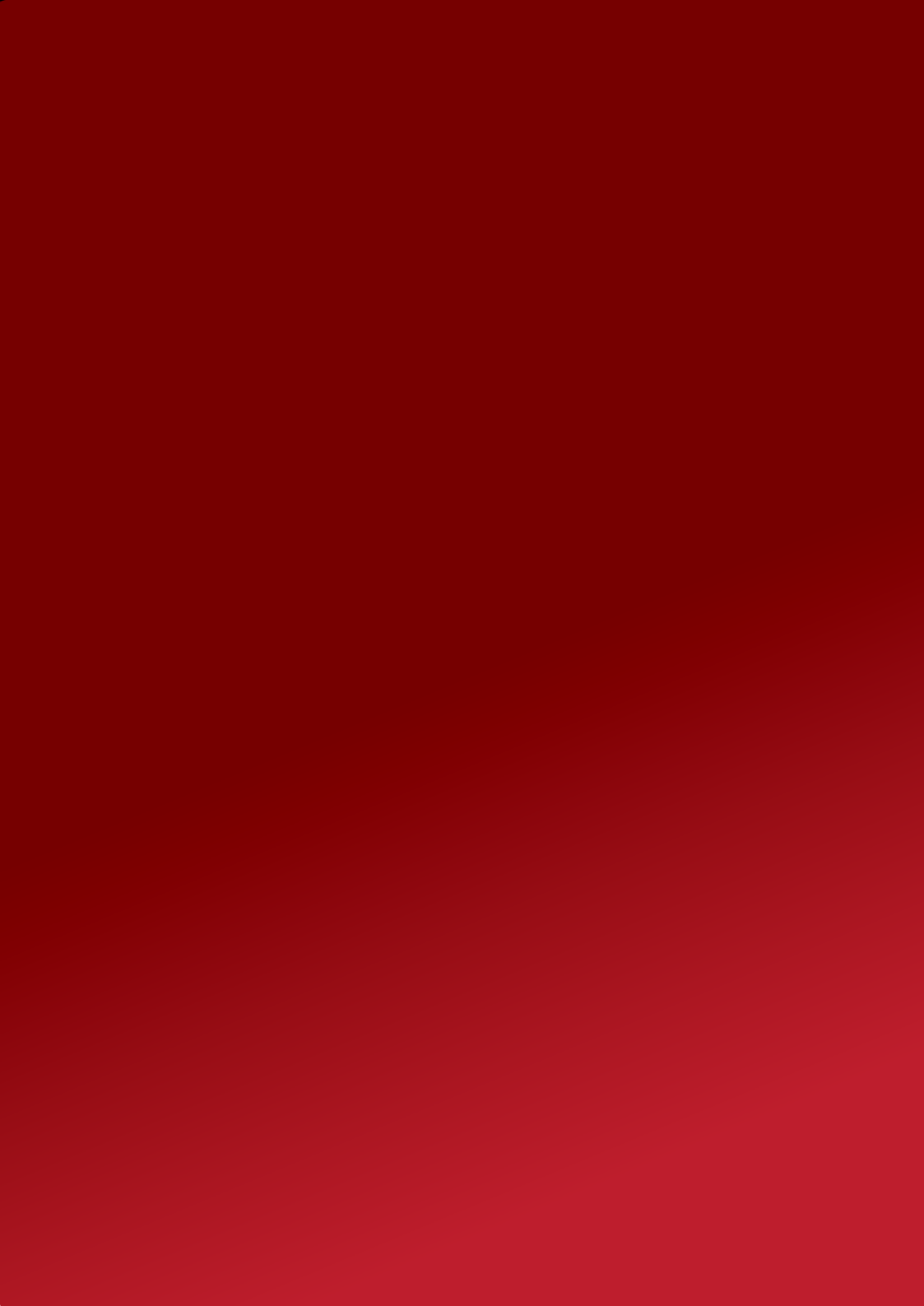 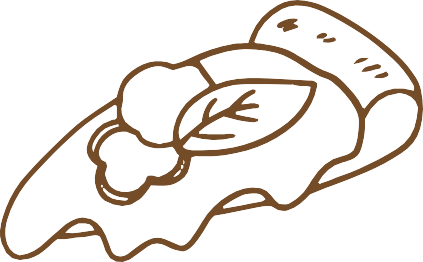 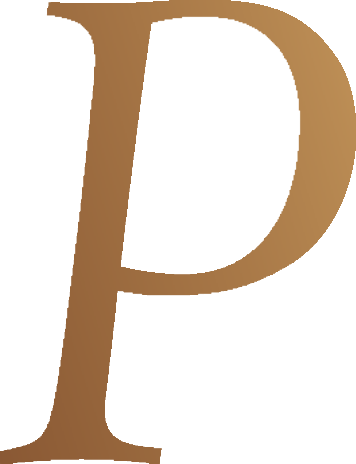 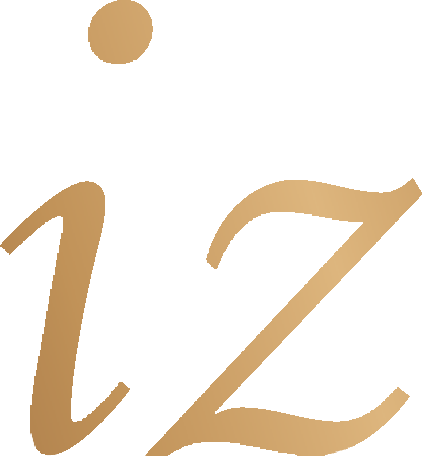 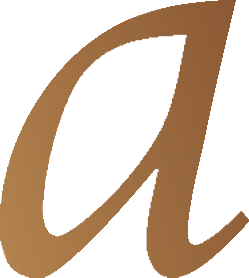 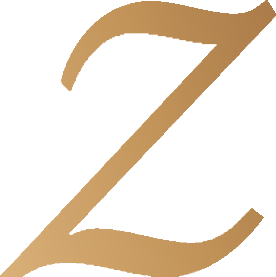 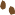 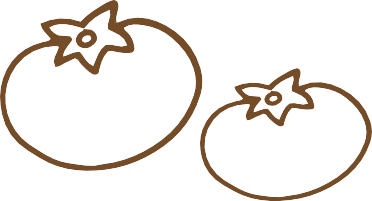 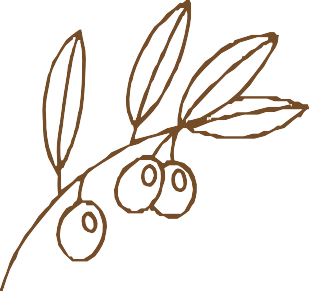 \000
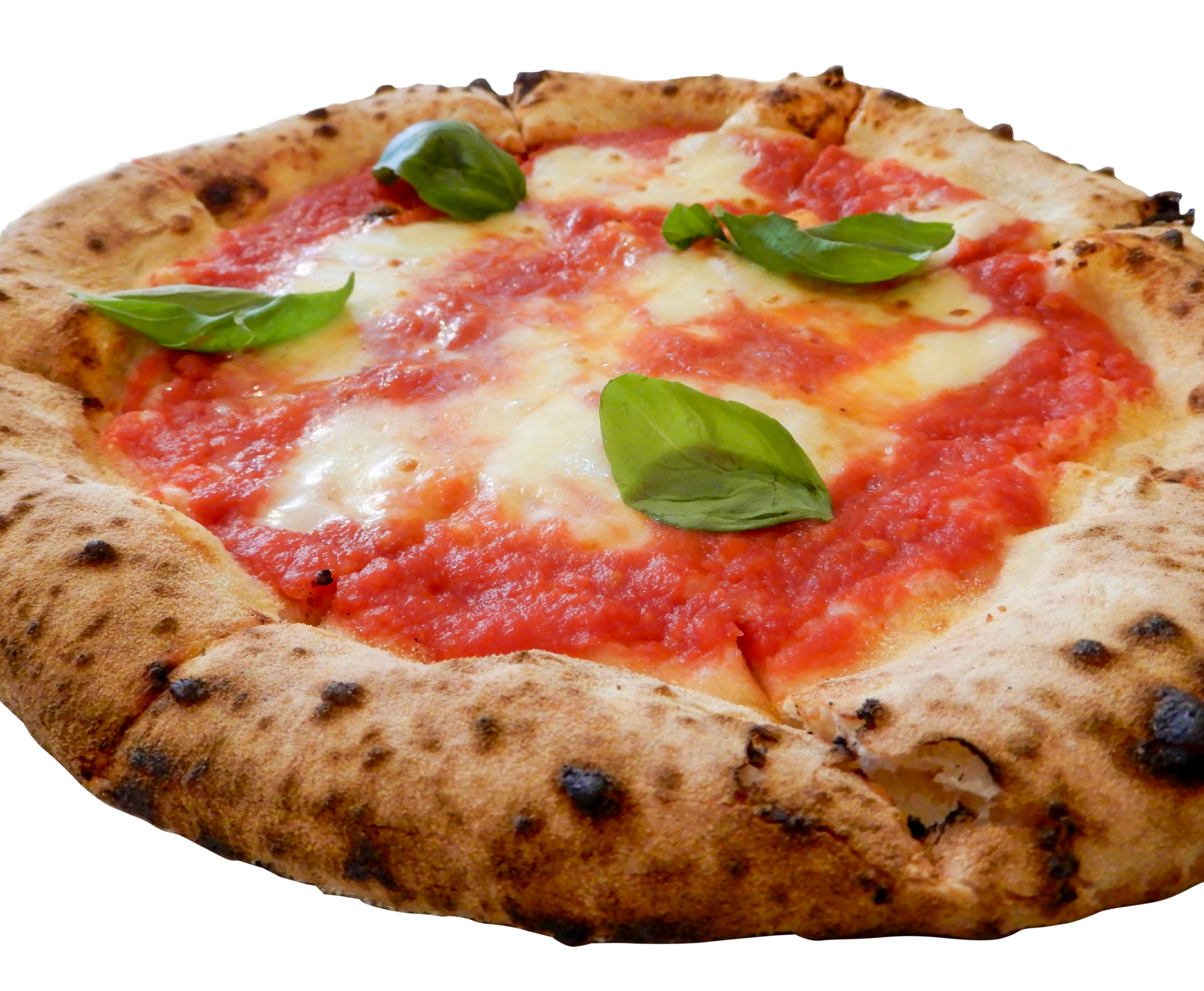 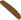 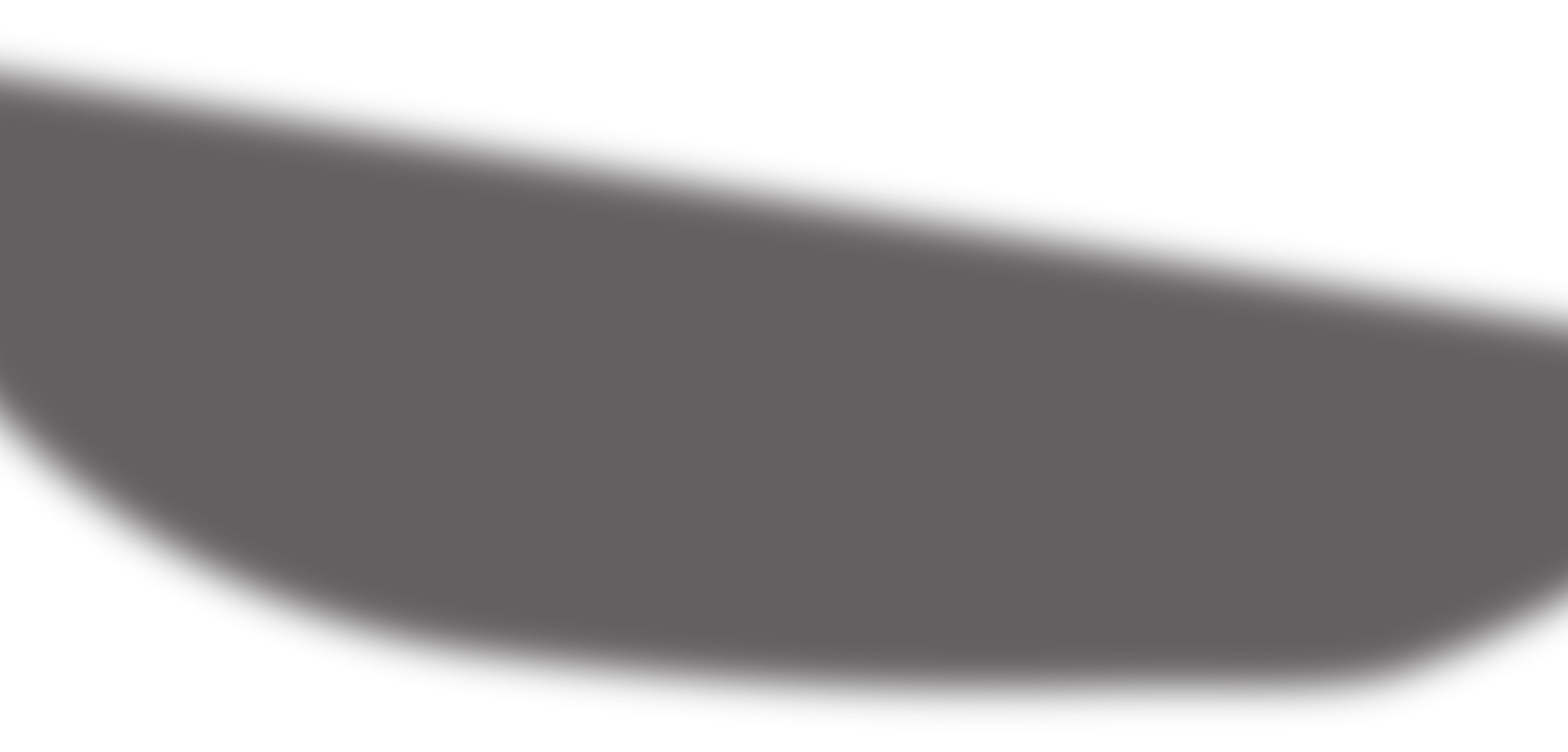 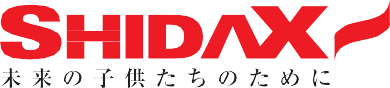